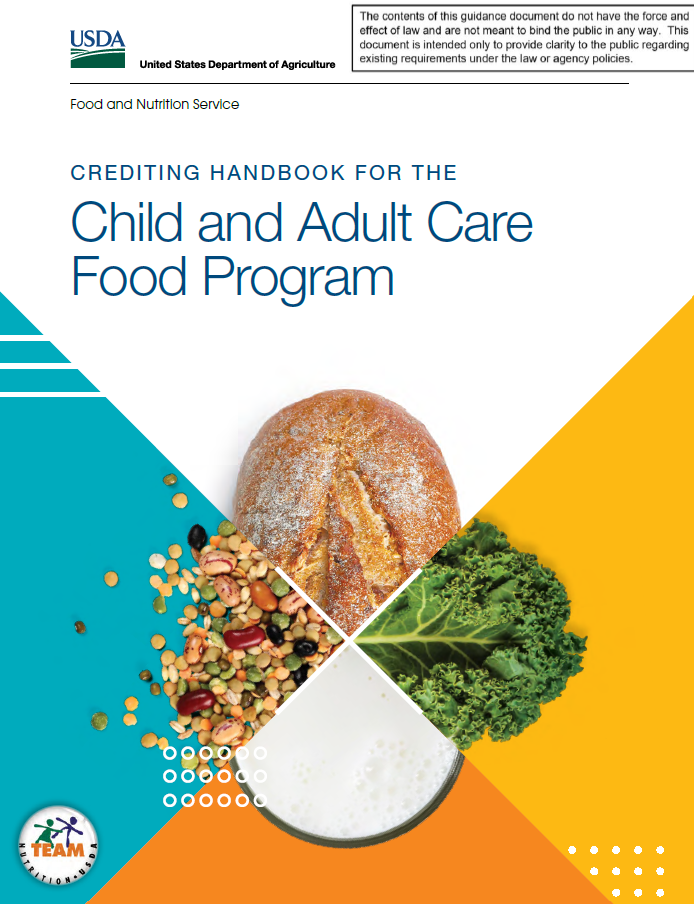 Module 2: Crediting Handbook for the Child and Adult Care Food Program
The 5 Creditable Components
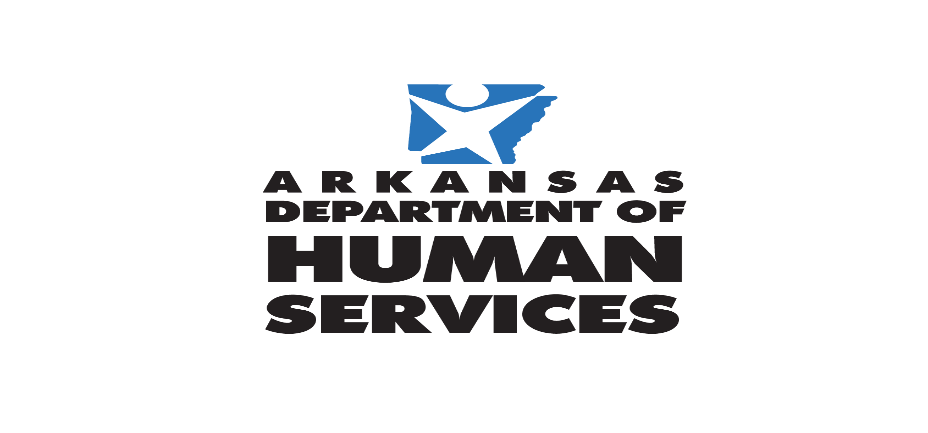 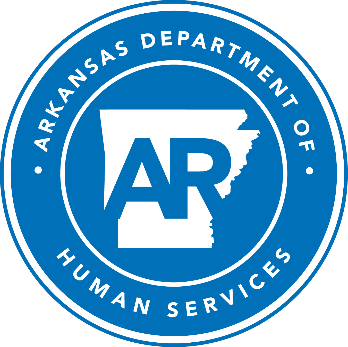 USDA is an equal opportunity provider, employer, and lender.
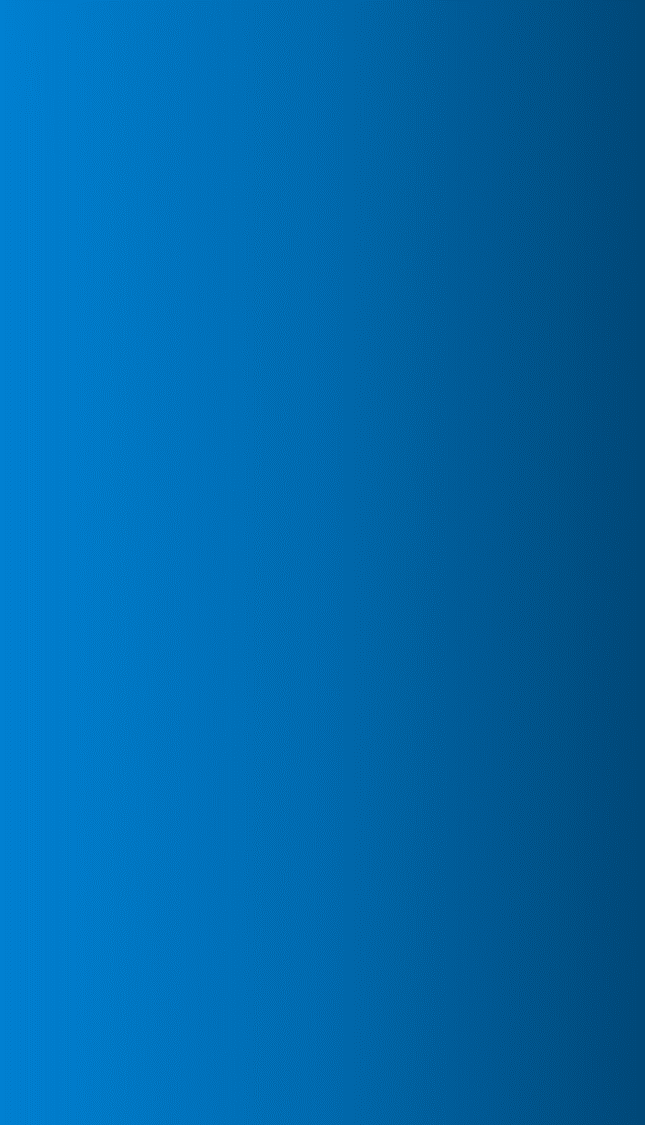 Goal of USDA’s Child & Adult Care Food Program:
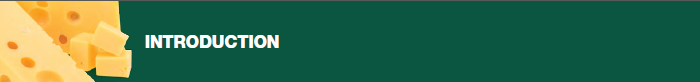 To improve the health and nutrition of children and adults in the program while promoting the development of good eating habits through nutrition education.
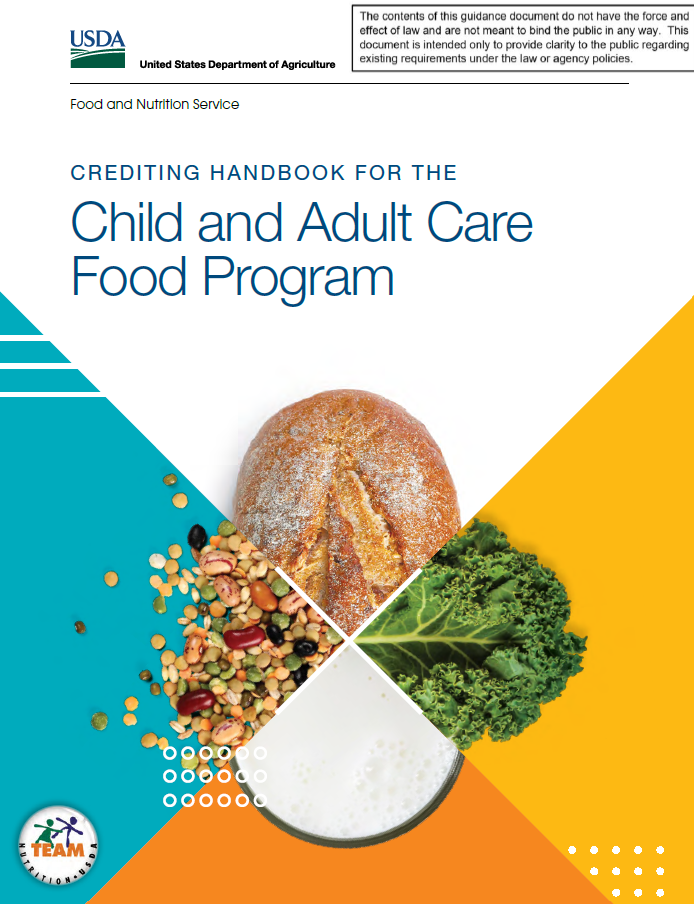 Crediting Food in the CACFP
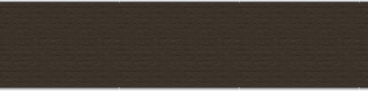 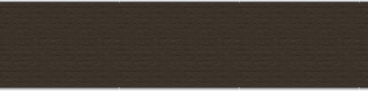 Grains, Fruits, Vegetables,  Dairy, & 
Meat/Meat Alternates
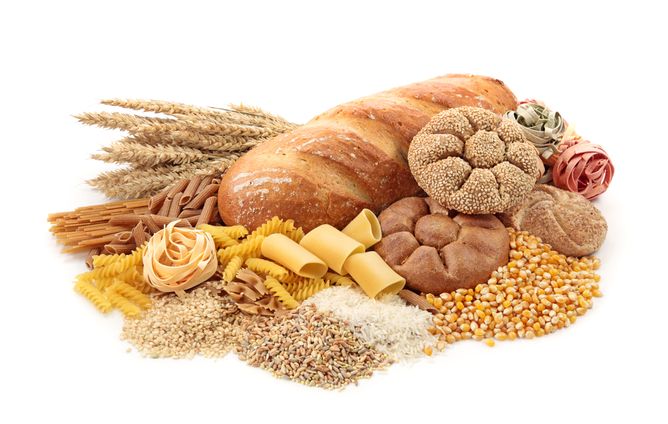 GRAINS
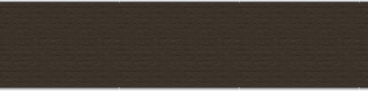 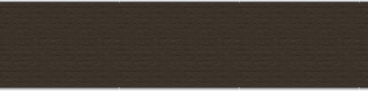 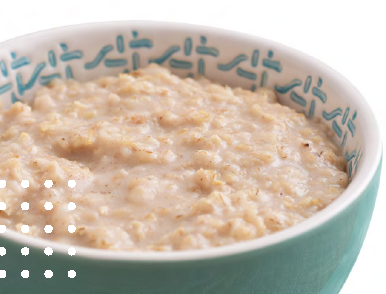 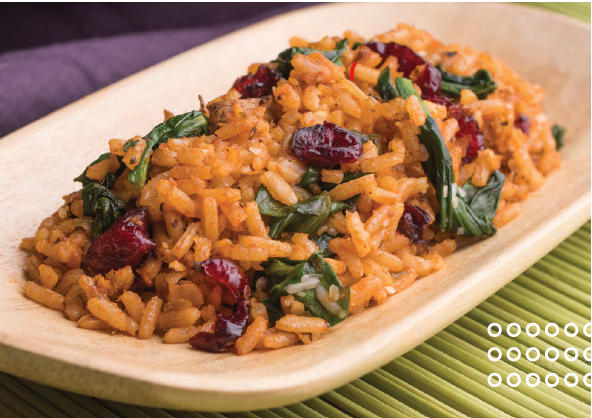 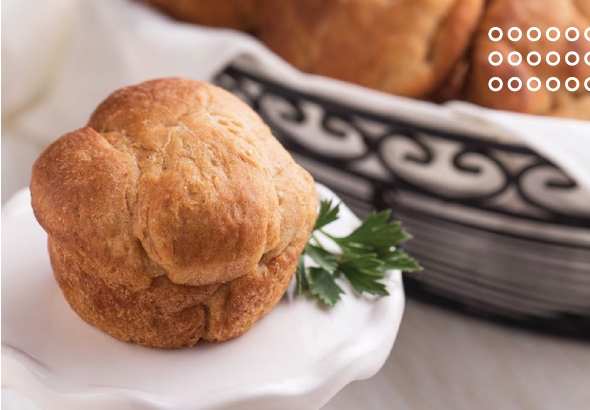 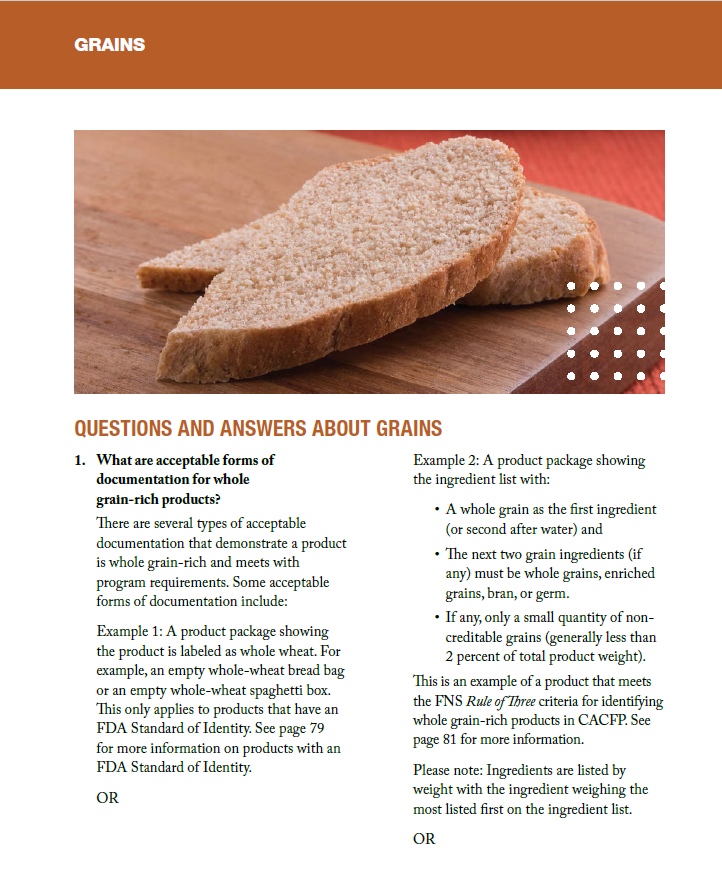 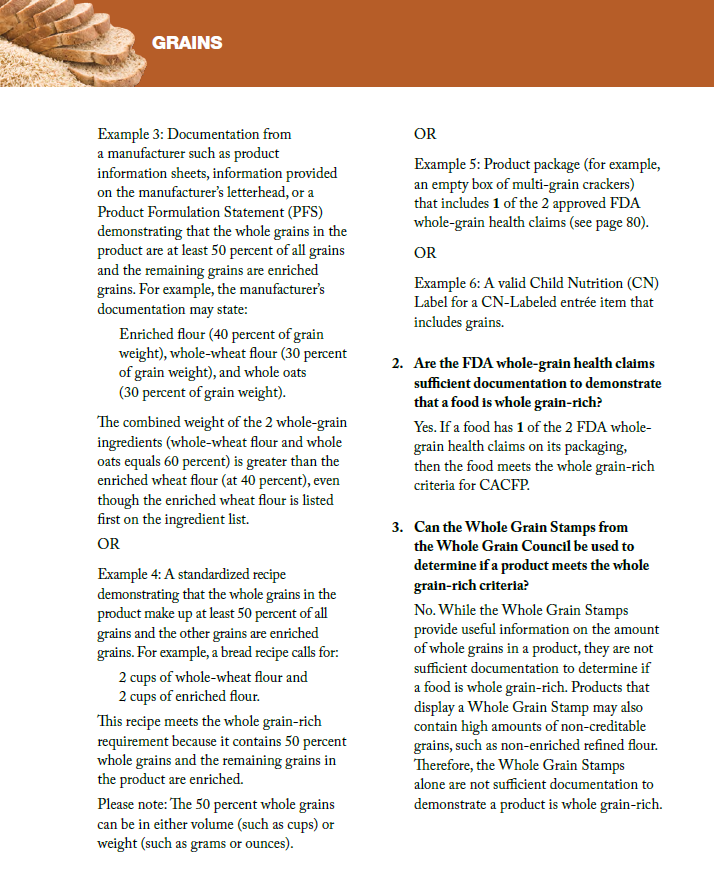 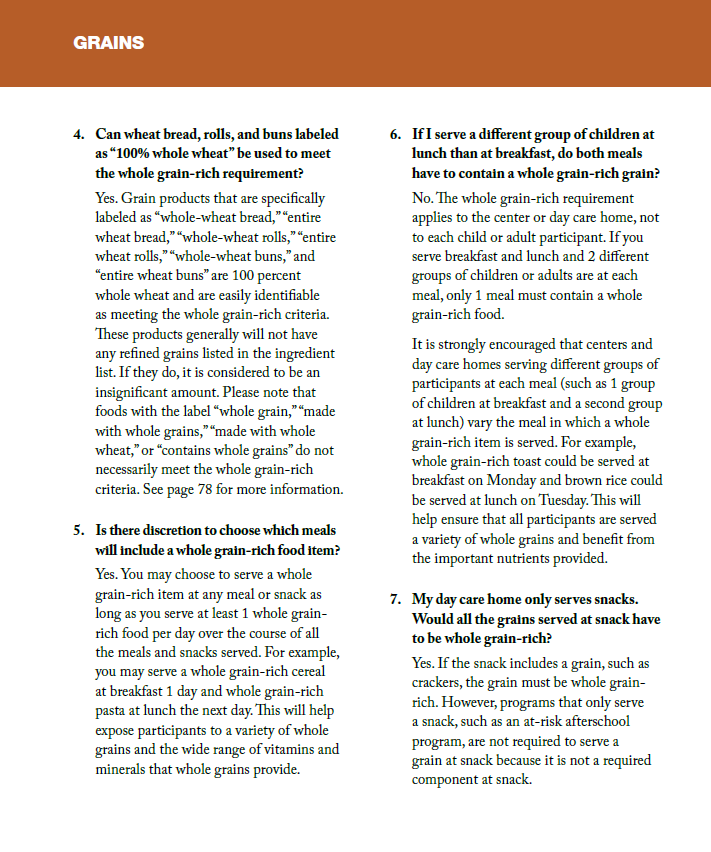 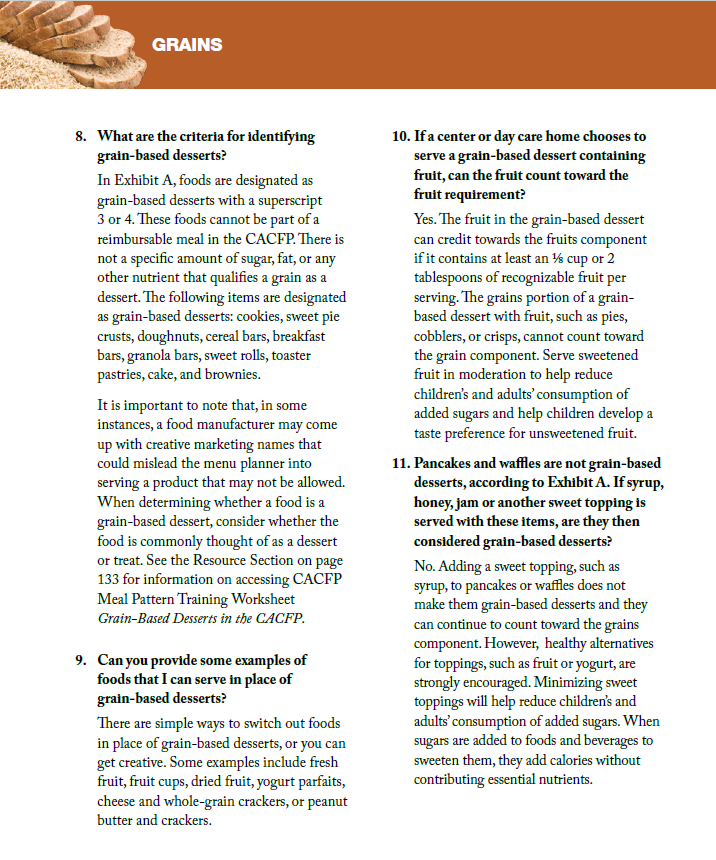 Rule of 3 Method:How will you determine if your product is whole grain rich? You will need to look at the nutrition label and list of ingredients:
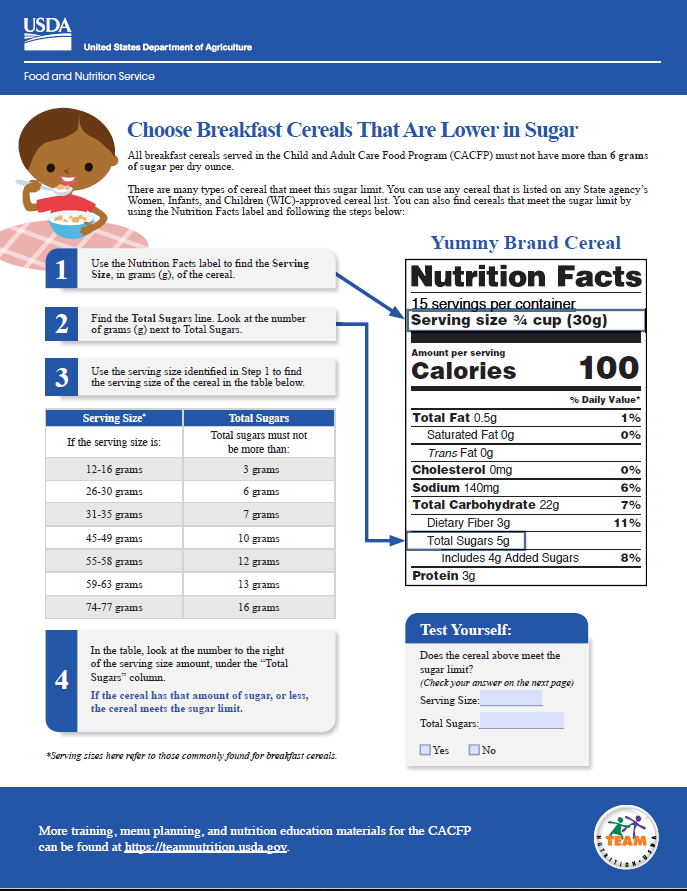 No more than 6 grams of sugar per dry ounce
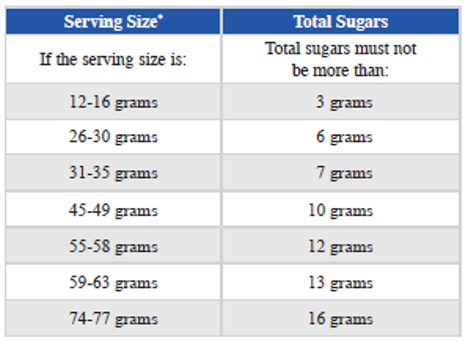 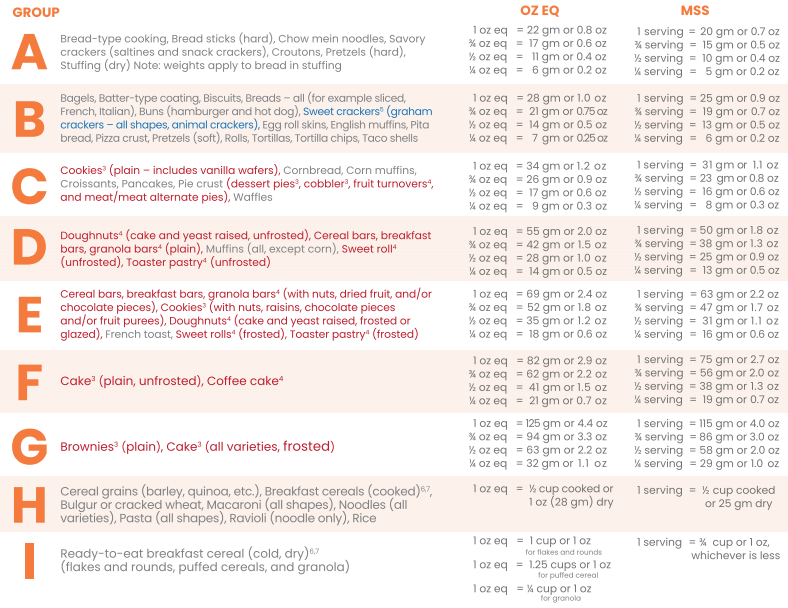 Black: Creditable for CACFP, NSLP, & SFSP

Red: Not Creditable for CACFP

Blue: Reinstated as creditable item for CACFP
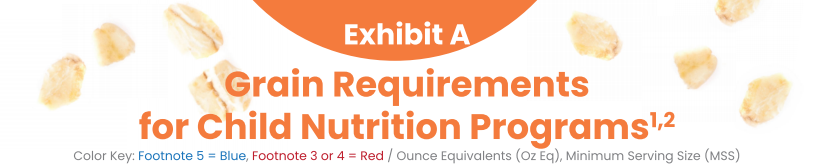 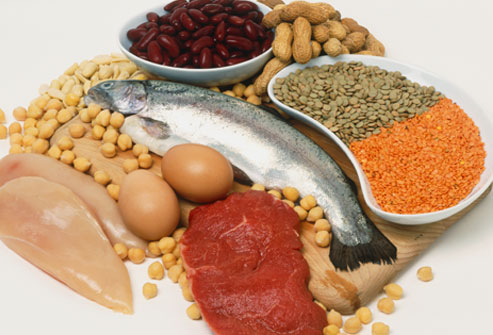 Meats/ Meat Alternates
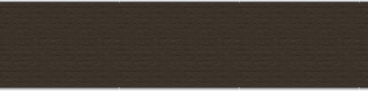 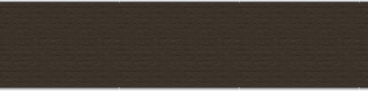 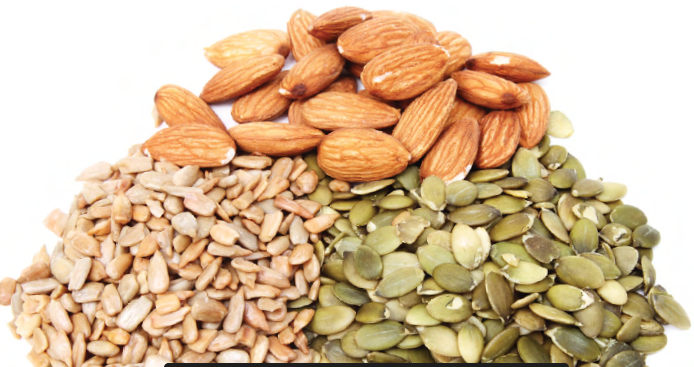 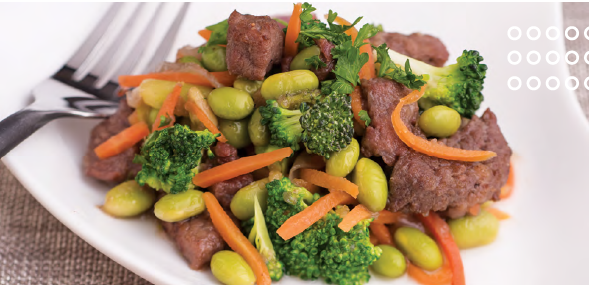 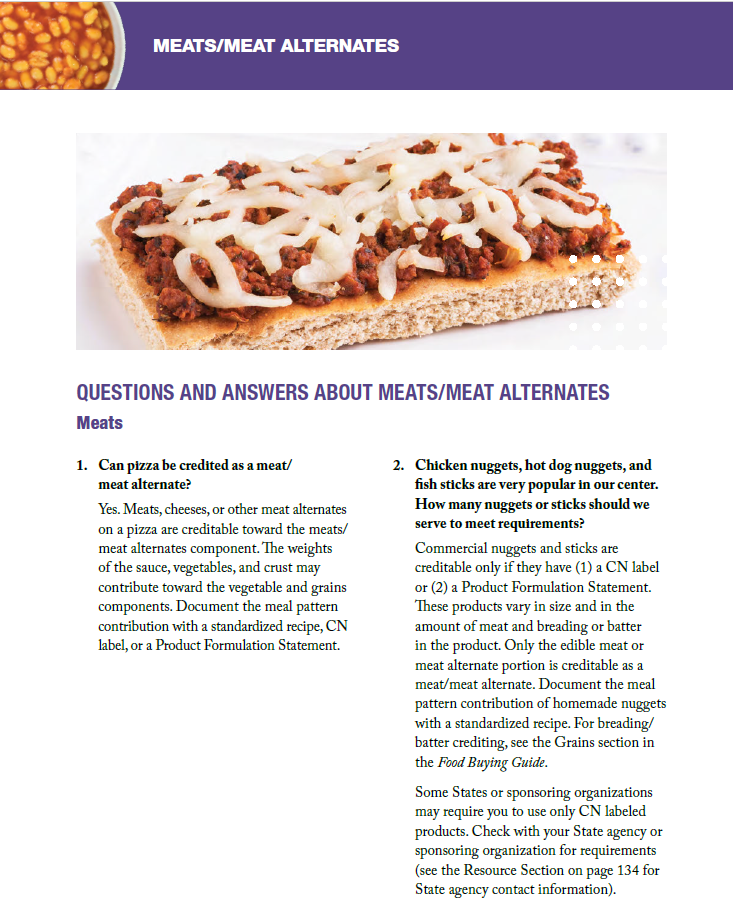 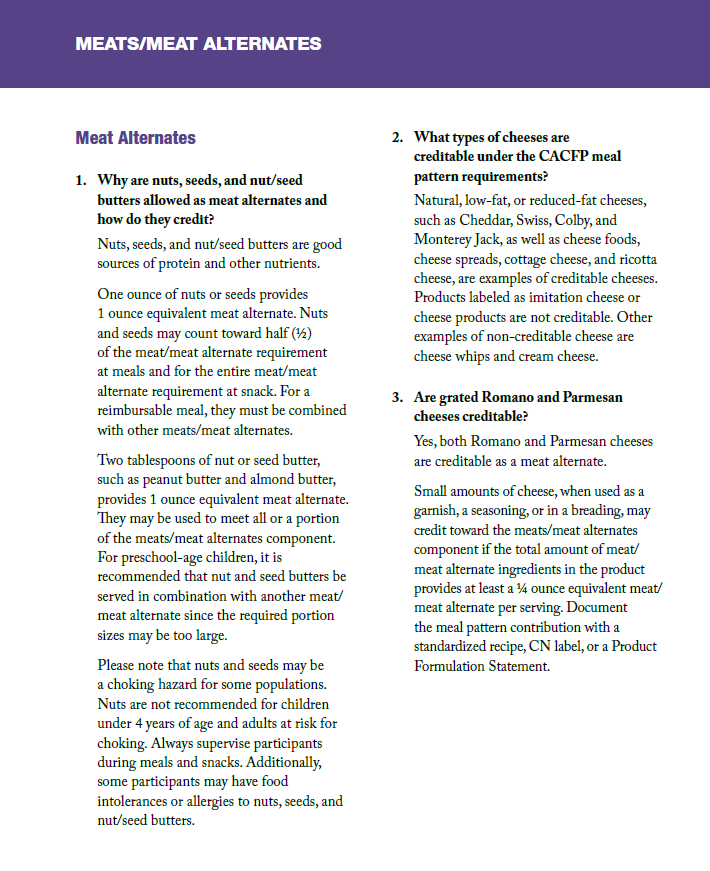 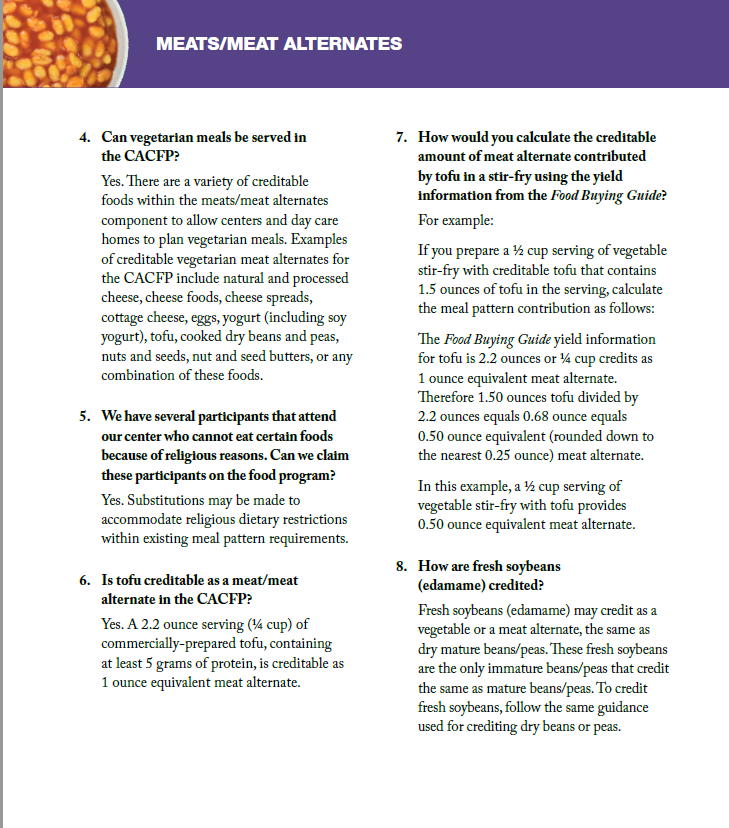 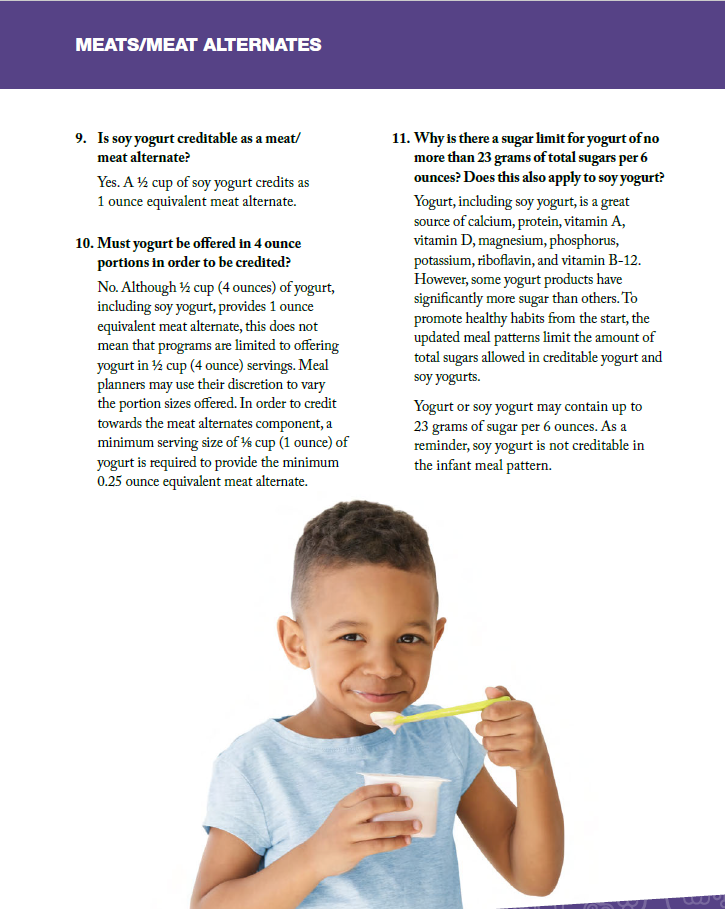 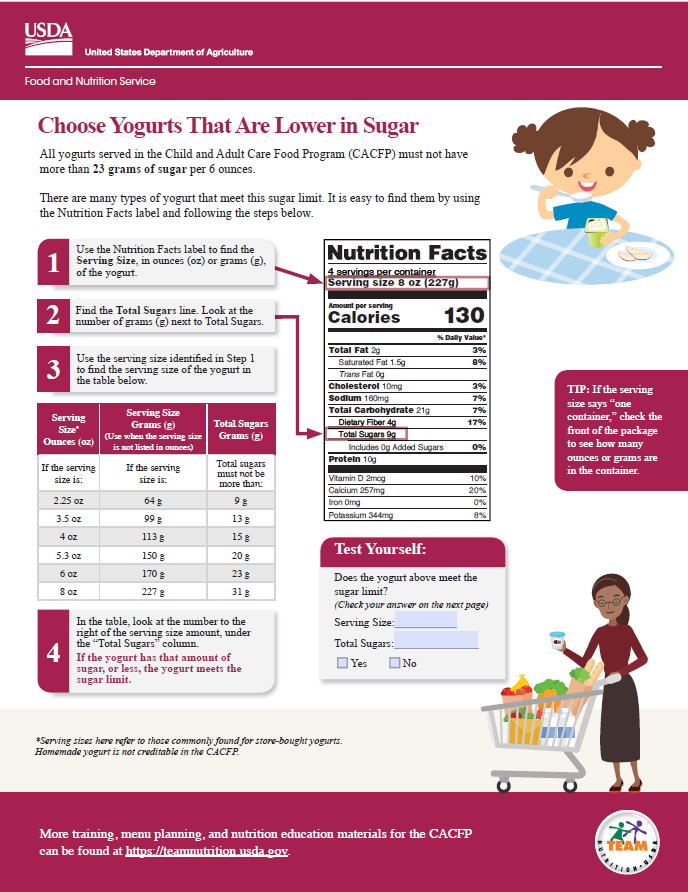 Yogurt must contain no more than 23 grams of sugar per 6 ounces.
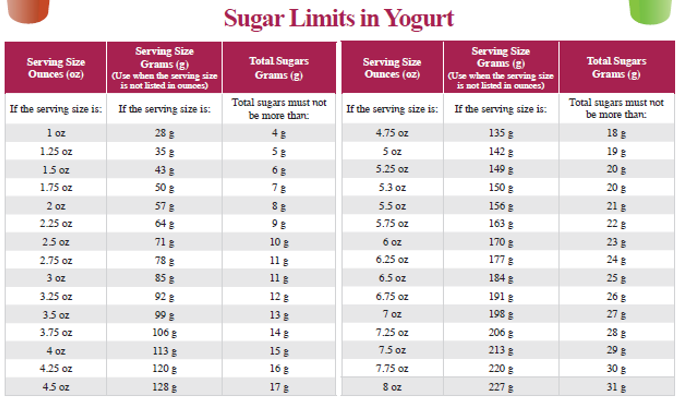 “Adapted from U.S. Department of Agriculture, Team Nutrition. USDA does not endorse any products, services, or organizations. Provided by Arkansas Department of Human Services”
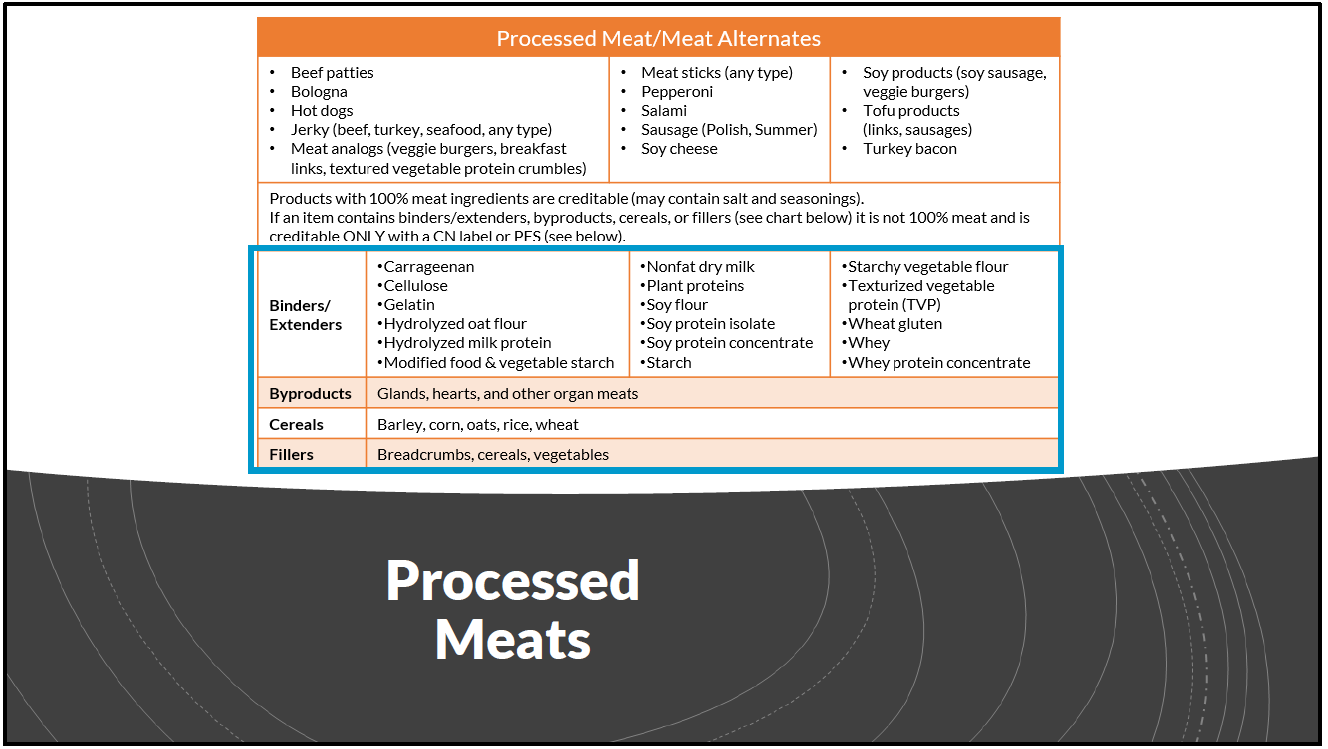 [Speaker Notes: First ingredient must be meat or 2nd ingredient followed by water

Best practice is to have Child Nutrition (CN) Label

Best practice – limit processed meats to one serving per week]
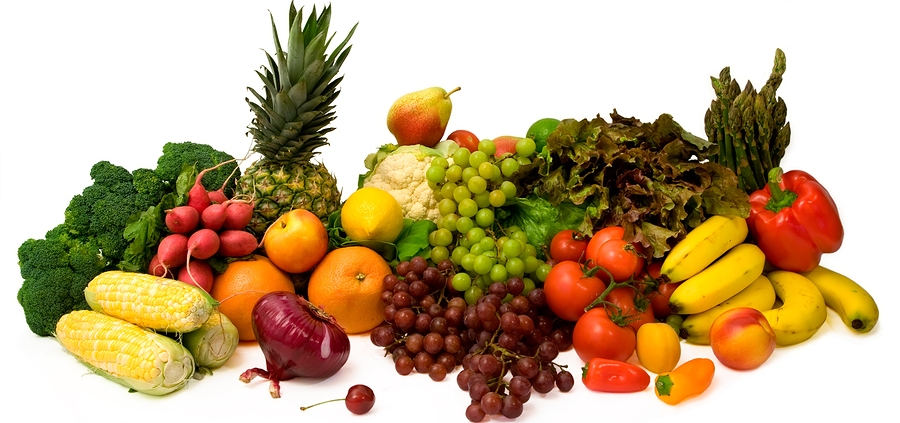 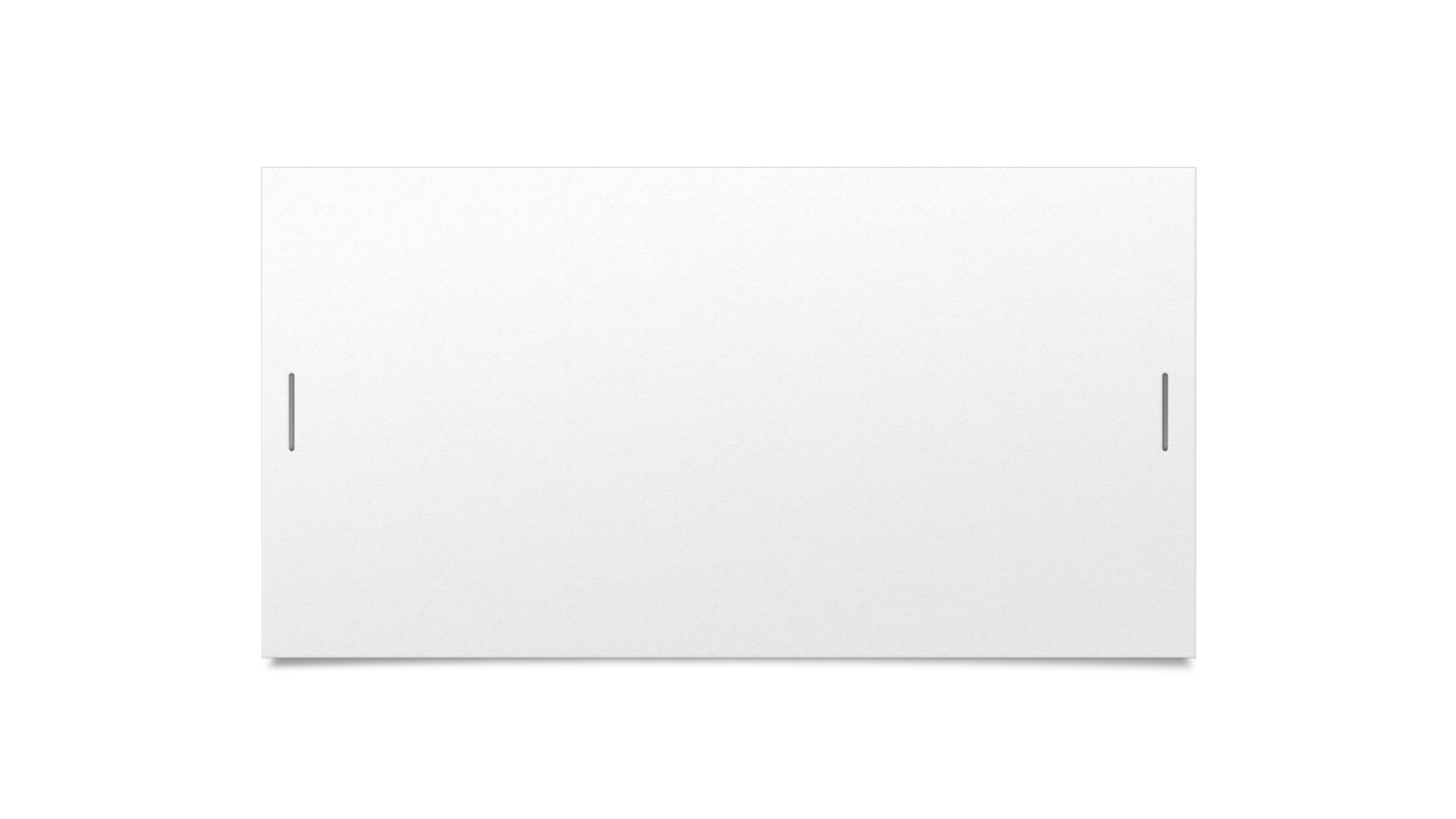 FRUITS & VEGETABLES
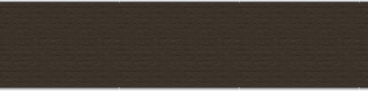 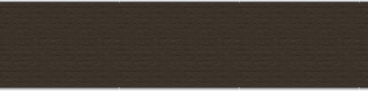 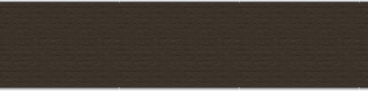 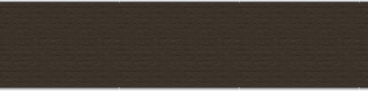 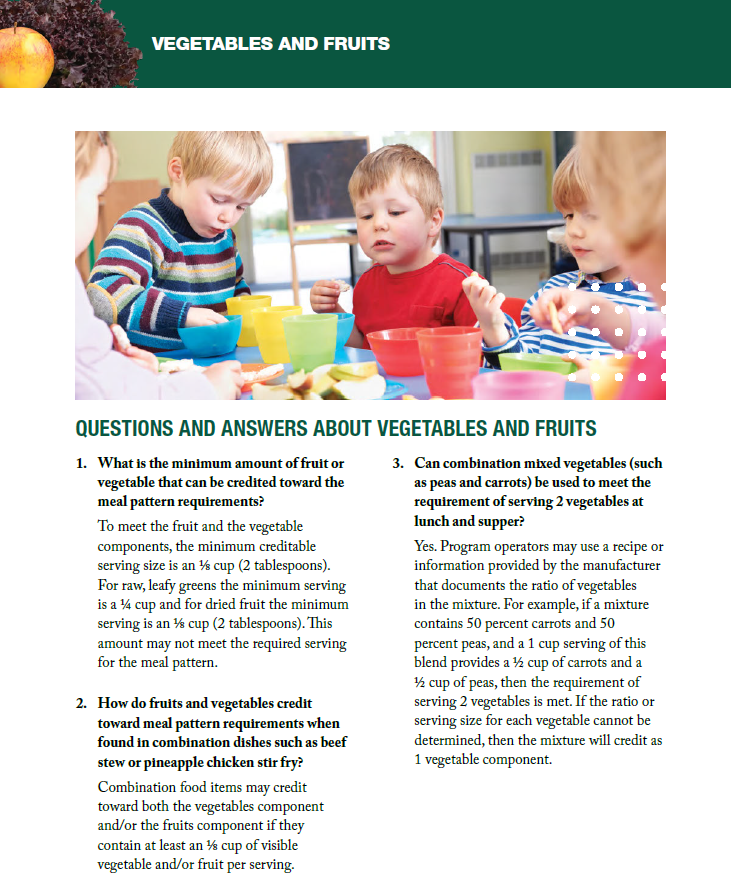 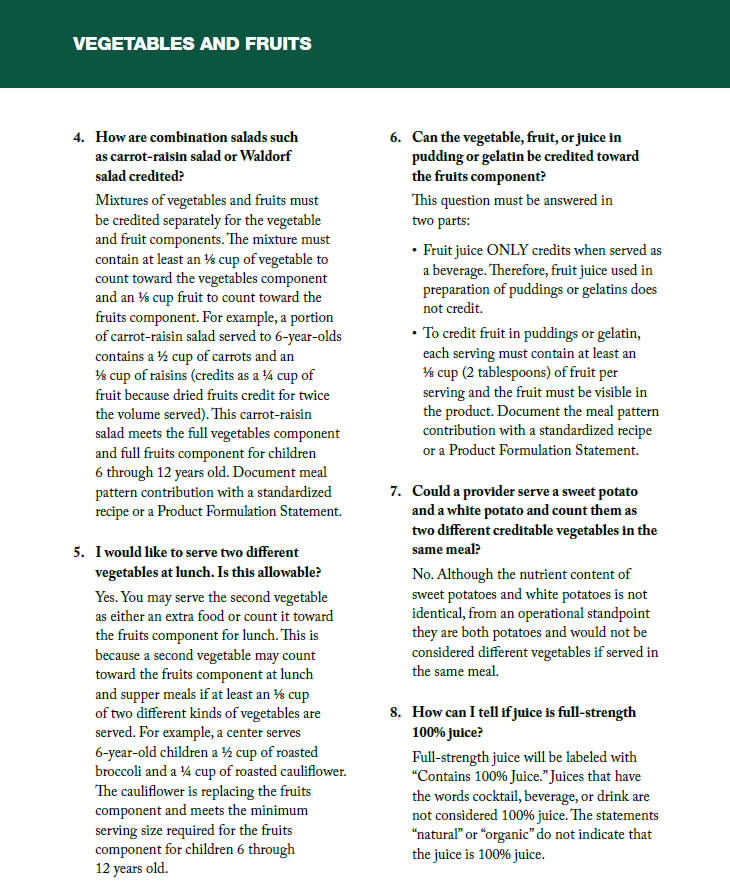 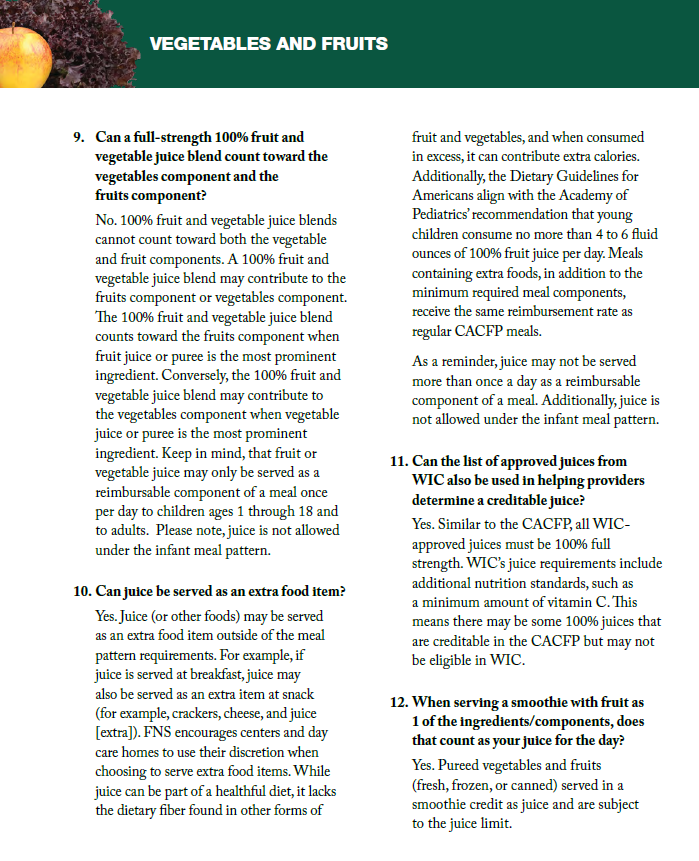 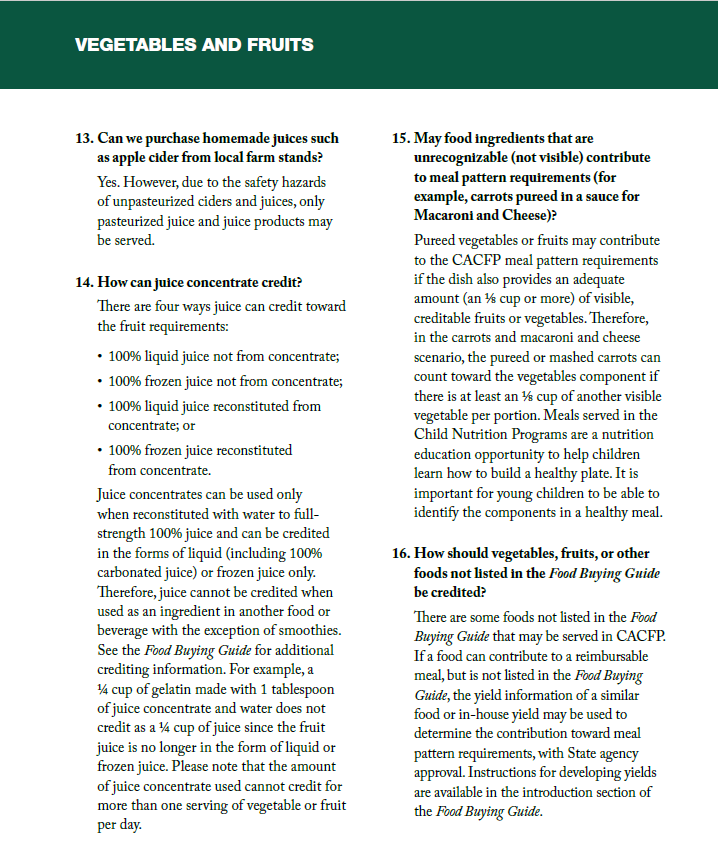 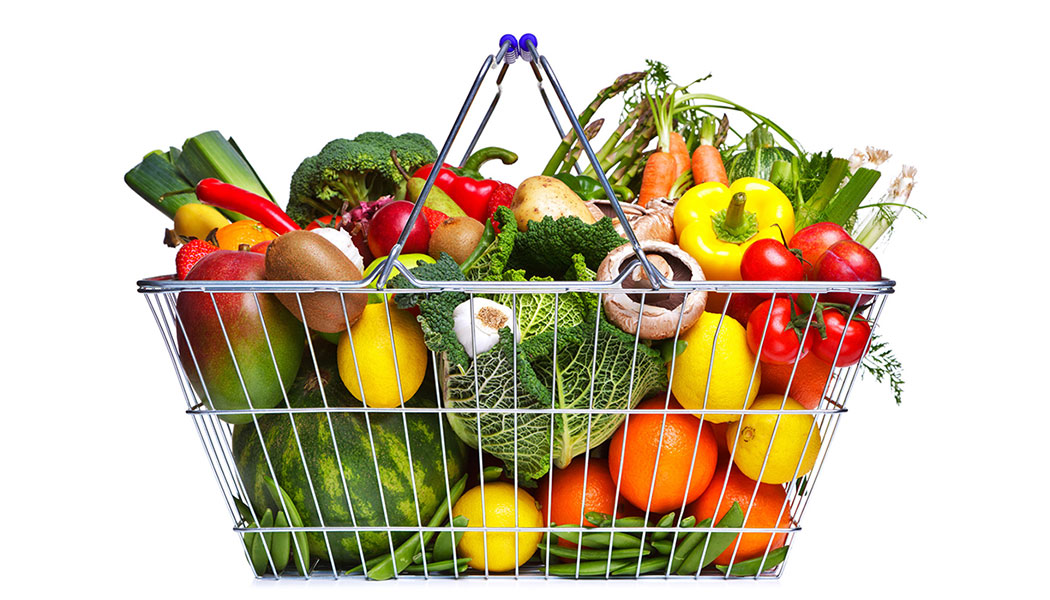 Vegetable and fruit basics
A vegetable can meet the entire fruit requirement at lunch and supper - such as green peas & carrots however you cannot serve two fruits at lunch/supper. 

When more than one vegetable is served at lunch or supper, you must use two different types

Fruits may be served fresh, frozen, canned or dried

100% pasteurized fruit juice may only be served once per day but can be served every day of the week
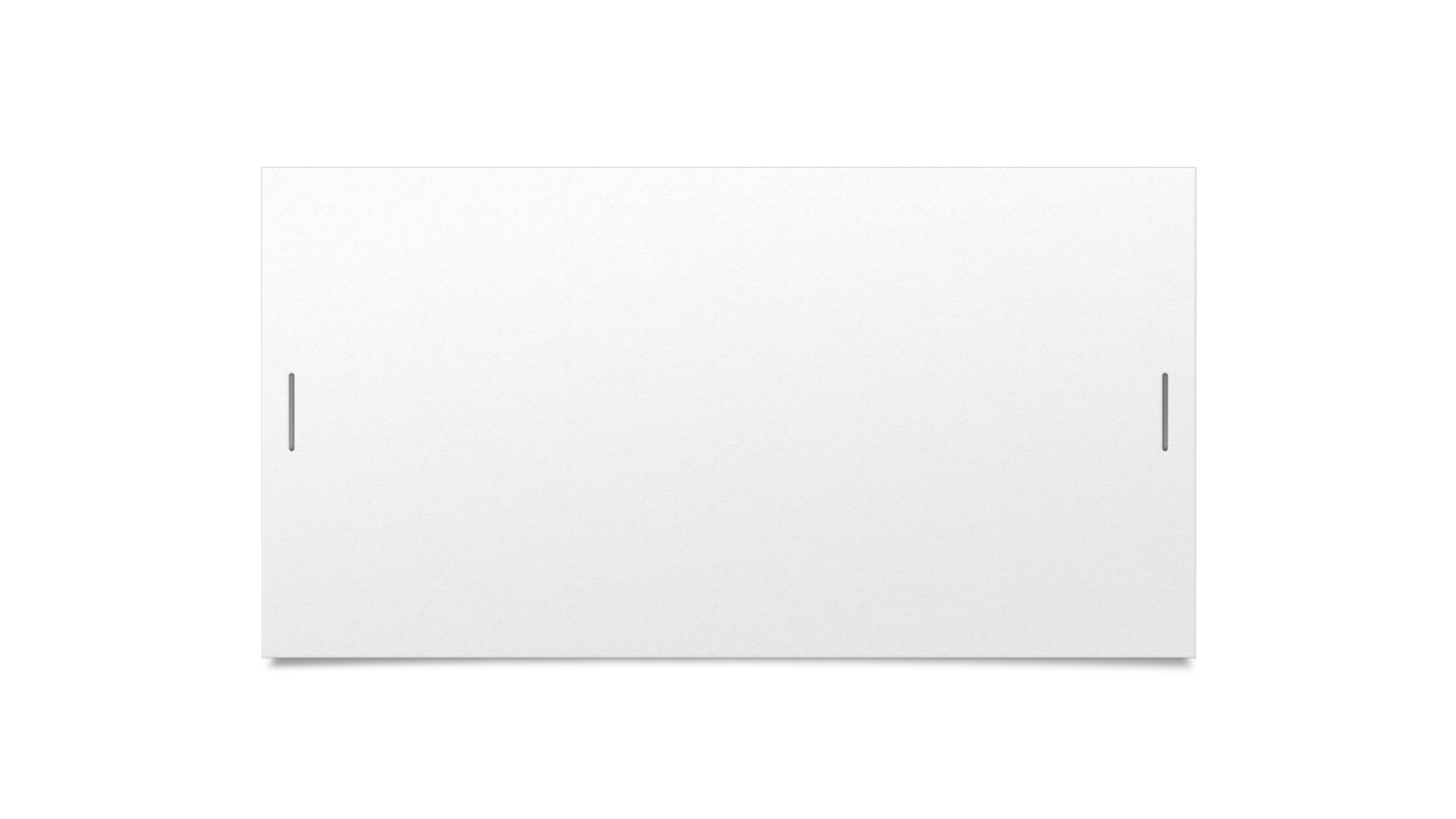 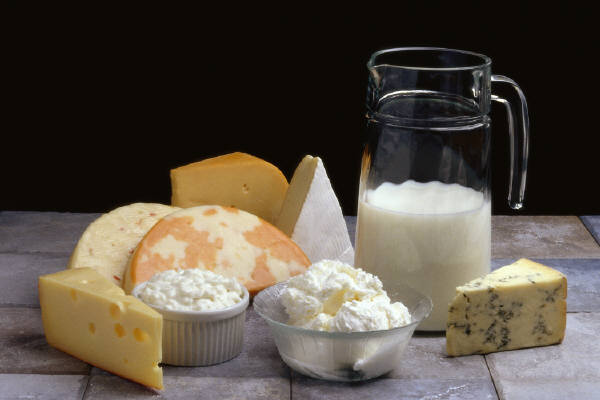 DAIRY
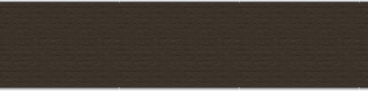 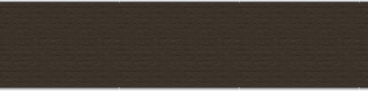 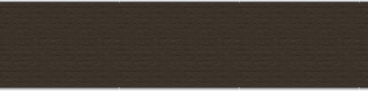 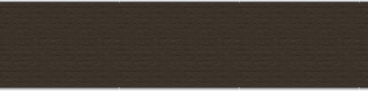 Fluid Milk
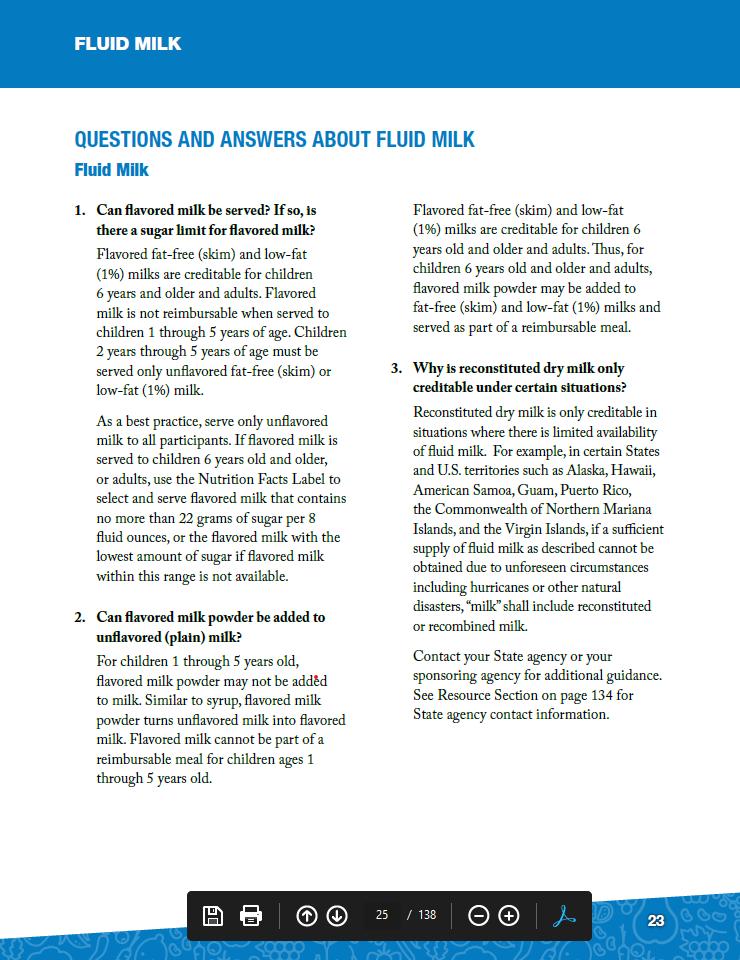 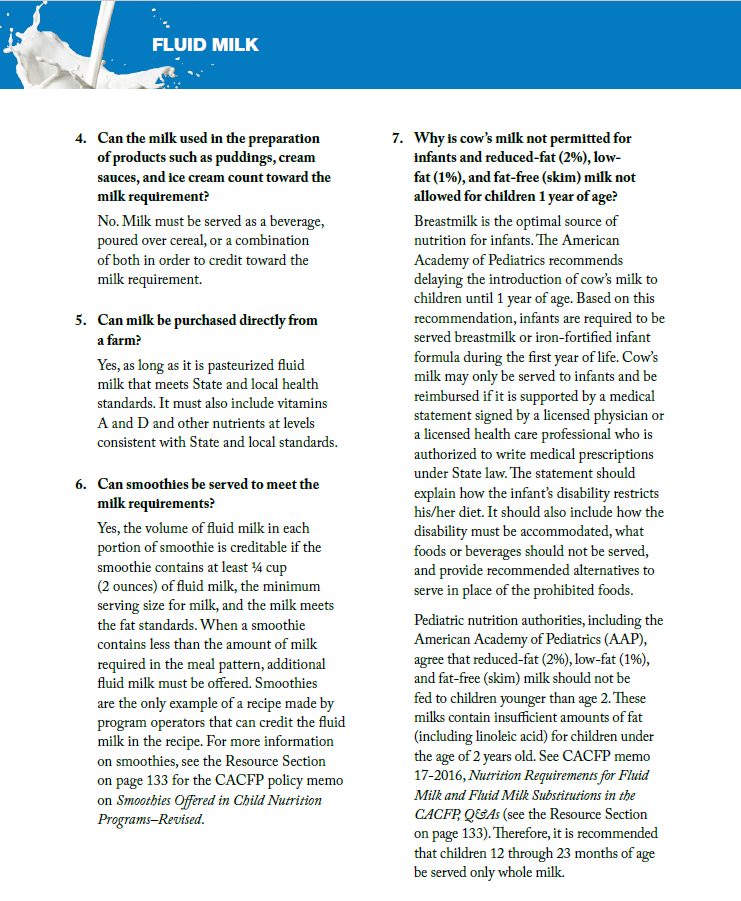 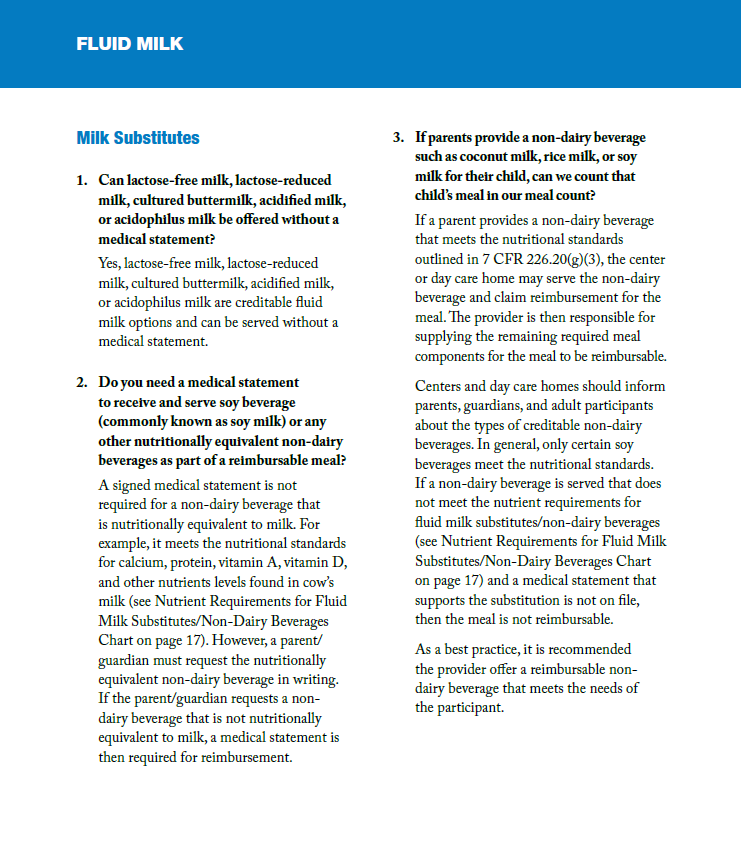 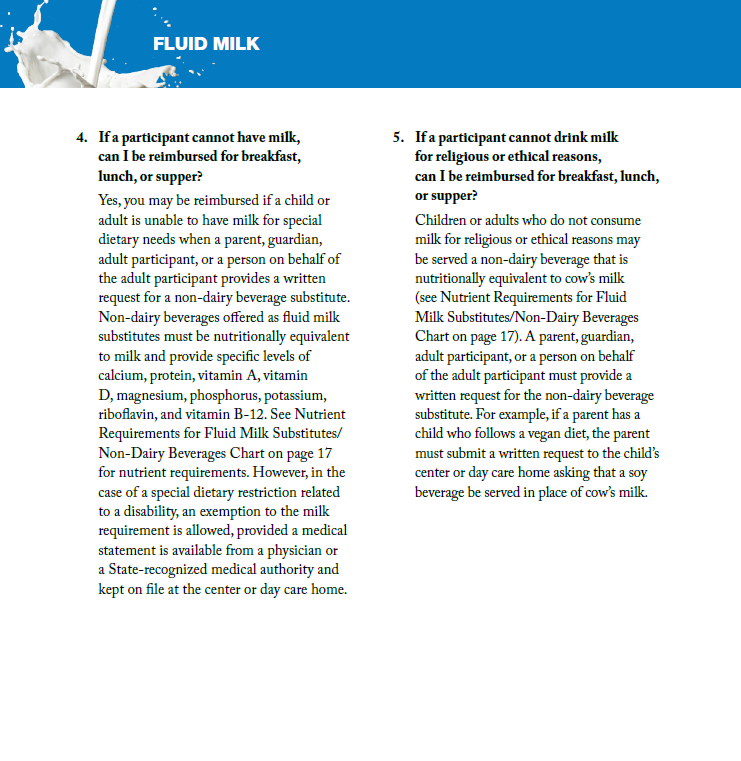 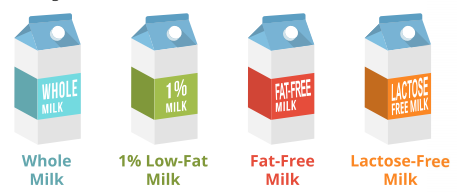 Creditable Milk
Note: Soy Milk is also creditable in CACFP
Flavored milk cannot be part of the reimbursable meal or snack for children 5 years old and younger.

Homemade flavored milk by adding flavored straws, syrups, and powders to unflavored milk cannot be part of a reimbursable meal or snack. 

For Adults only:

Yogurt may be served in place of milk once per day and a serving of milk is optional at supper. 6 oz(weight) or ¾ cup (volume) of yogurt may be used the equivalent of 8 oz of fluid milk once per day when yogurt is not served as a meat alternative in the same meal.
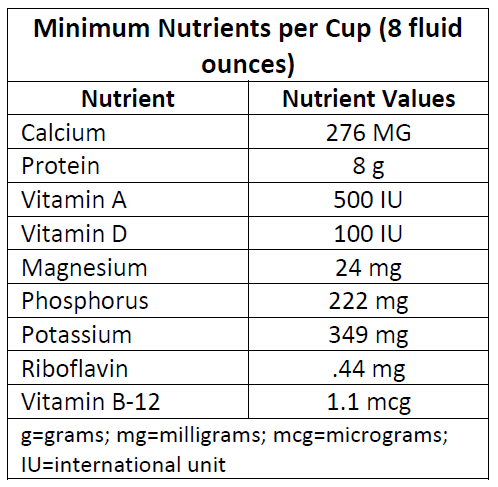 The CACFP requires that fluid milk substitutes be nutritionally equivalent to milk and meet the following nutritional standards (7 CFR 210.10(m)(3)).

A FINAL UDSA RULE addressed the substitution of fluid milk for children who’s non-disabling allergies, culture, religion, or ethical beliefs do not allow consumption of cows milk.

Parents may request in writing a fluid milk substitute

A Medical Exception Statement signed by a physician is NOT required for this type of request (mild substitution ONLY).
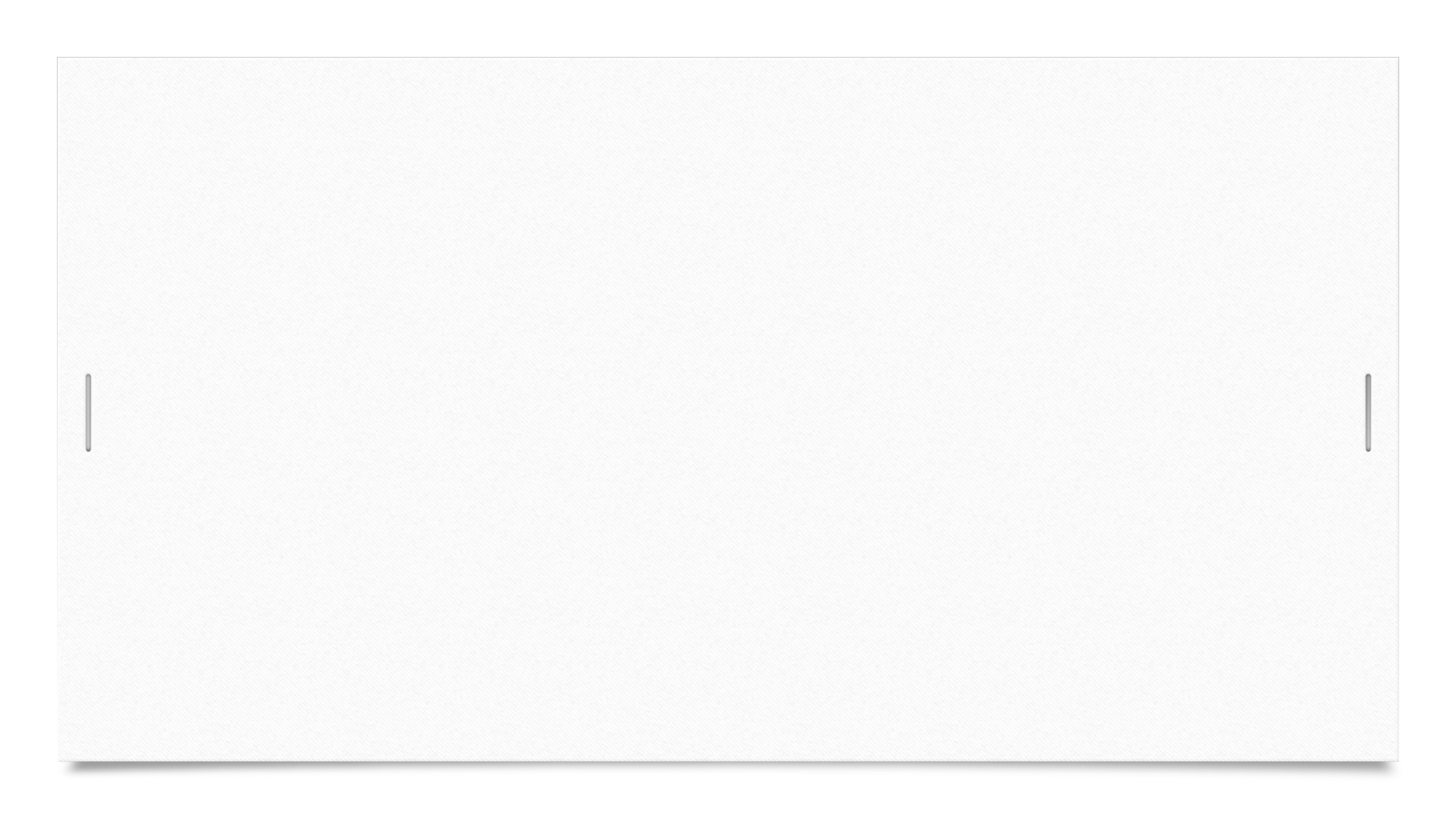 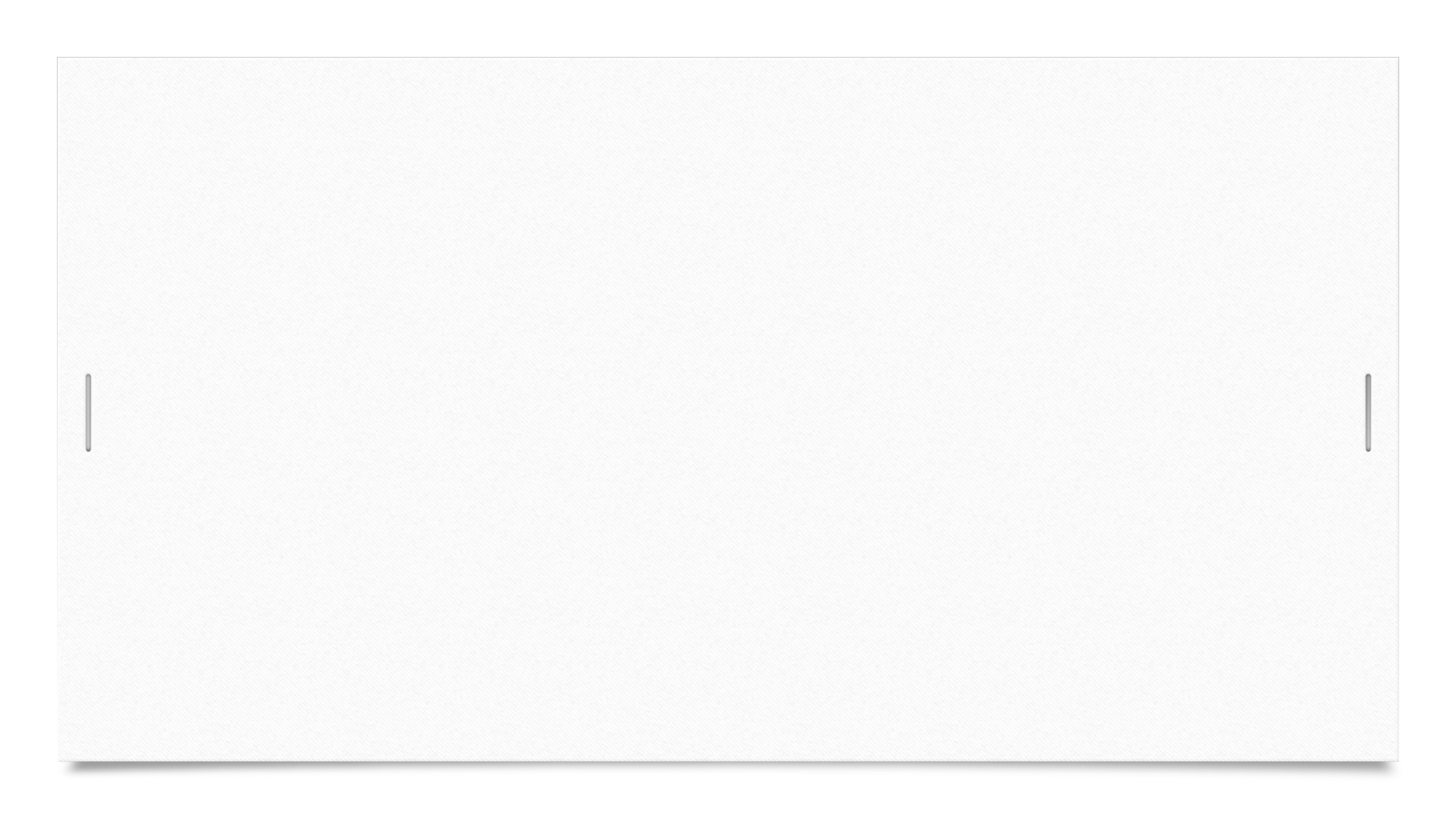 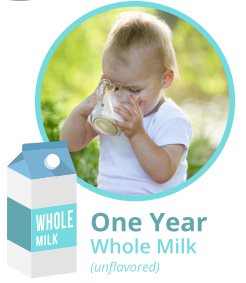 Milk Requirements and Transitions:
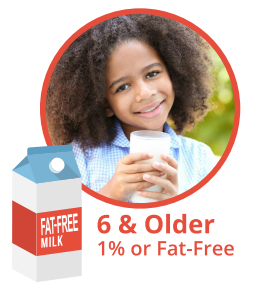 Newborn through 11 months old must be served Breastmilk or Iron-Fortified Formula * Breastmilk is allowed at any age in CACFP

*iron-fortified formula may be served to children between the ages of 12 months to 13 months help with the transition to whole milk.

Unflavored whole milk and unflavored reduce-fat (2%) milk may be served to children between the ages of 24 and 25 months to help with the transition to fat-free (skim) or Low-fat (1%)
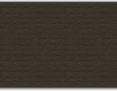 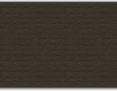 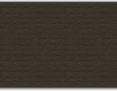 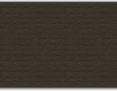 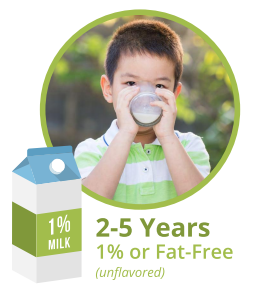 USDA Non-Discrimination Statement
In accordance with Federal civil rights law and U.S. Department of Agriculture (USDA) civil rights regulations and policies, the USDA, its Agencies, offices, and employees, and institutions participating in or administering USDA programs are prohibited from discriminating based on race, color, national origin, religion, sex, gender identity (including gender expression), sexual orientation, disability, age, marital status, family/parental status, income derived from a public assistance program, political beliefs, or reprisal or retaliation for prior civil rights activity, in any program or activity conducted or funded by USDA (not all bases apply to all programs). Remedies and complaint filing deadlines vary by program or incident.
Persons with disabilities who require alternative means of communication for program information (e.g., Braille, large print, audiotape, American Sign Language, etc.) should contact the responsible Agency or USDA's TARGET Center at (202) 720-2600 (voice and TTY) or contact USDA through the Federal Relay Service at (800) 877-8339. Additionally, program information may be made available in languages other than English.
 
To file a program discrimination complaint, complete the USDA Program Discrimination Complaint Form, AD-3027, found online at How to File a Program Discrimination Complaint and at any USDA office or write a letter addressed to USDA and provide in the letter all of the information requested in the form. To request a copy of the complaint form, call (866) 632-9992. Submit your completed form or letter to USDA by: 

mail: U.S. Department of Agriculture, Office of the Assistant Secretary for Civil Rights, 1400 Independence Avenue, SW, Washington, D.C. 20250-9410; 
(2) fax: (202) 690-7442; or 

(3) email: program.intake@usda.gov.
USDA is an equal opportunity provider, employer, and lender.
Arkansas Special Nutrition Program Website:
https://dhs.arkansas.gov/dccece/snp/WelcomeSNPM.aspx
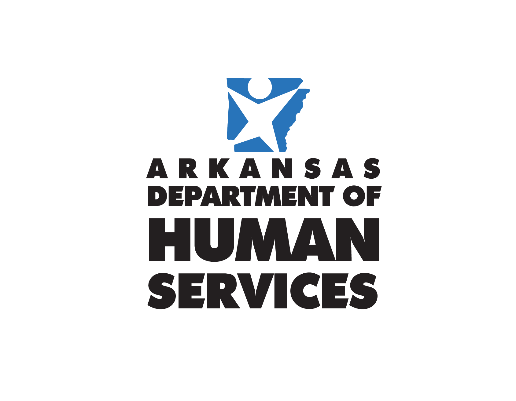 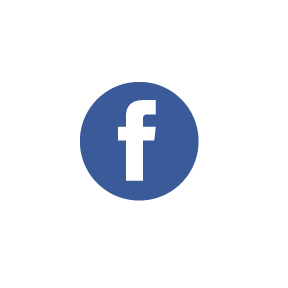 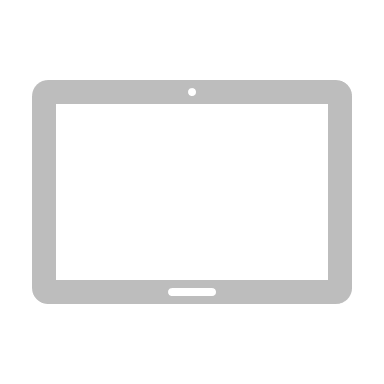 www.facebook.com/ArkDHS
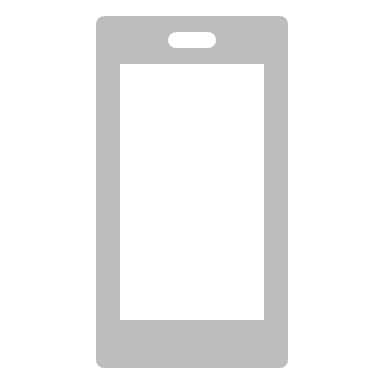 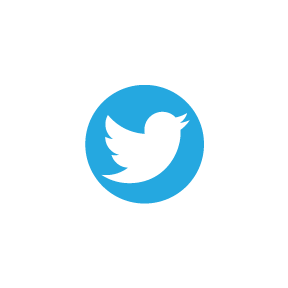 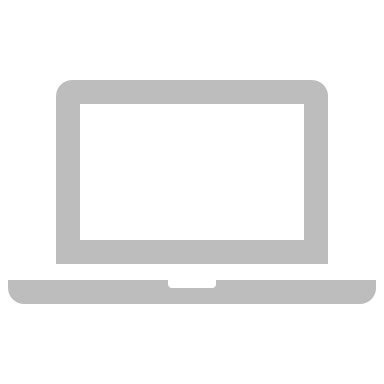 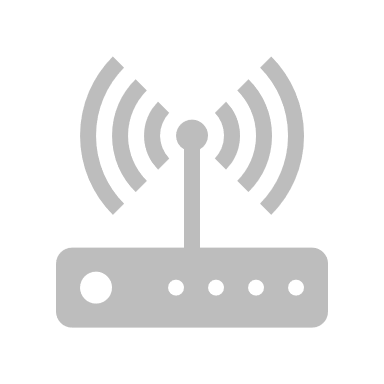 @ARHumanServices
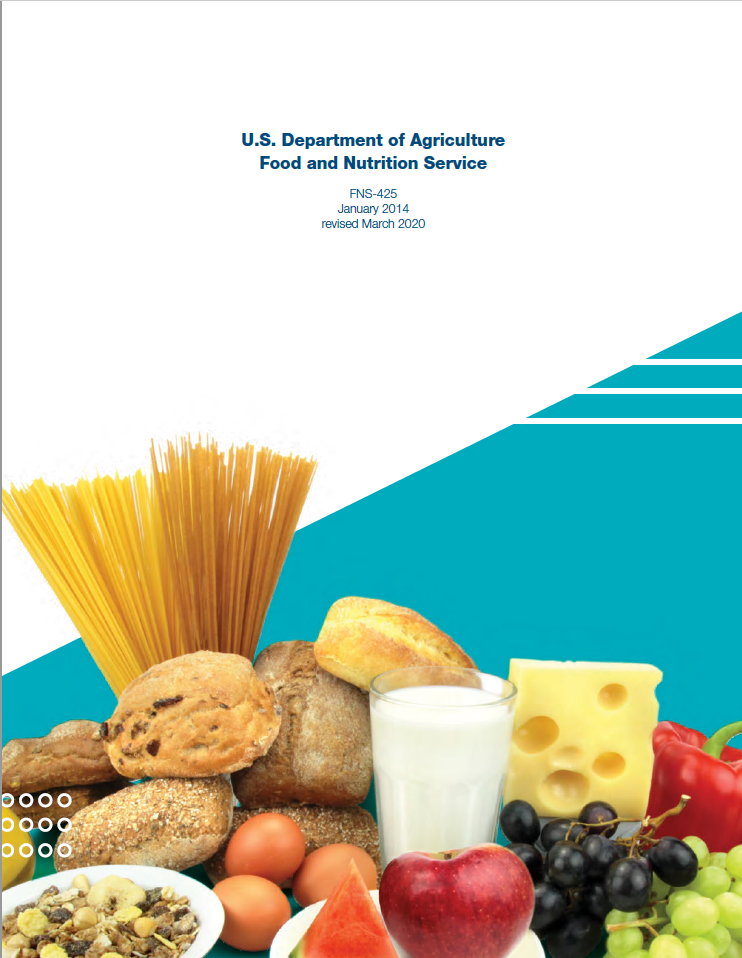 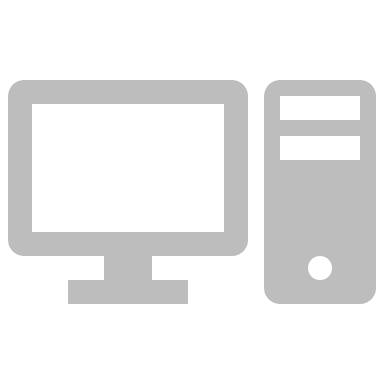 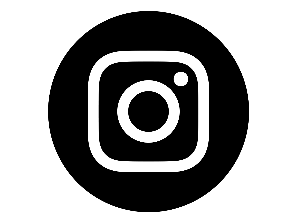 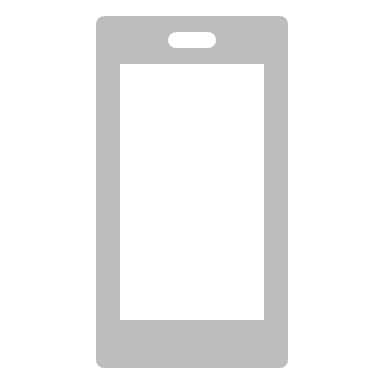 @arkansasdhs
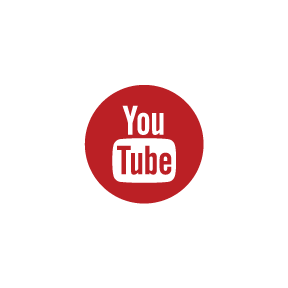 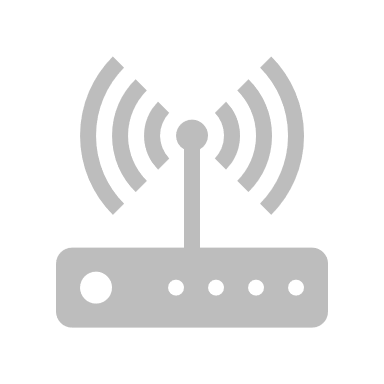 Arkansas DHS
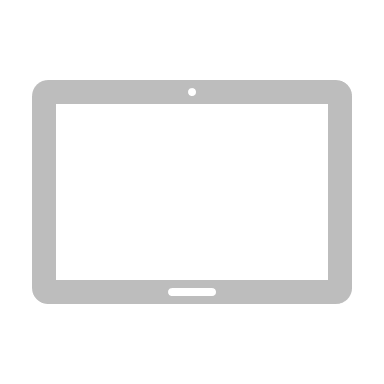 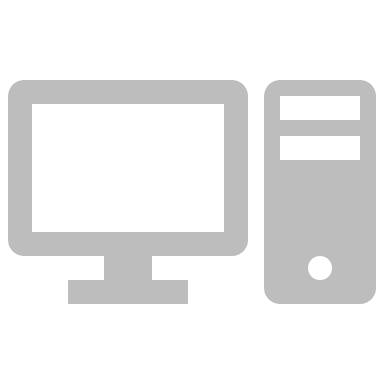 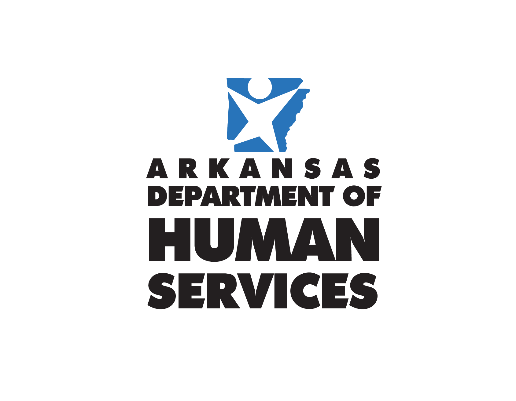 Social Media